Numerical Simulations of Tropical Cyclones using a Scale-Aware Three-Dimensional TKE Turbulent Mixing Scheme
Ping Zhu
Florida International University (FIU)
Kwun Samuel Fung, Xuejing Zhang, Jun Zhang 
Atlantic Oceanographic and Meteorological Laboratory (AOML), NOAA
Zhan Zhang, Bin Liu
Environmental Modeling Center (EMC), NOAA
Jianwen Bao 
Physical Sciences Laboratory (PSL), NOAA 
07/22/2024
Turbulence Parameterization Problem
Governing equations of grid-box mean variables
Numerical models use discretized grids to simulate continuous atmosphere, the nonlinear interaction between the resolved and sub-grid-scale fields results in the second-order flux moments that must be represented parametrically to close the governing equations.
Turbulence in unsaturated or shallow convection regimes
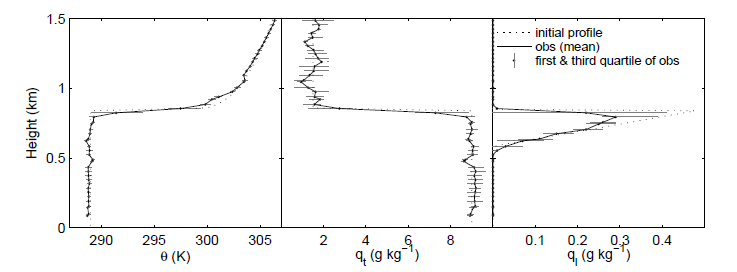 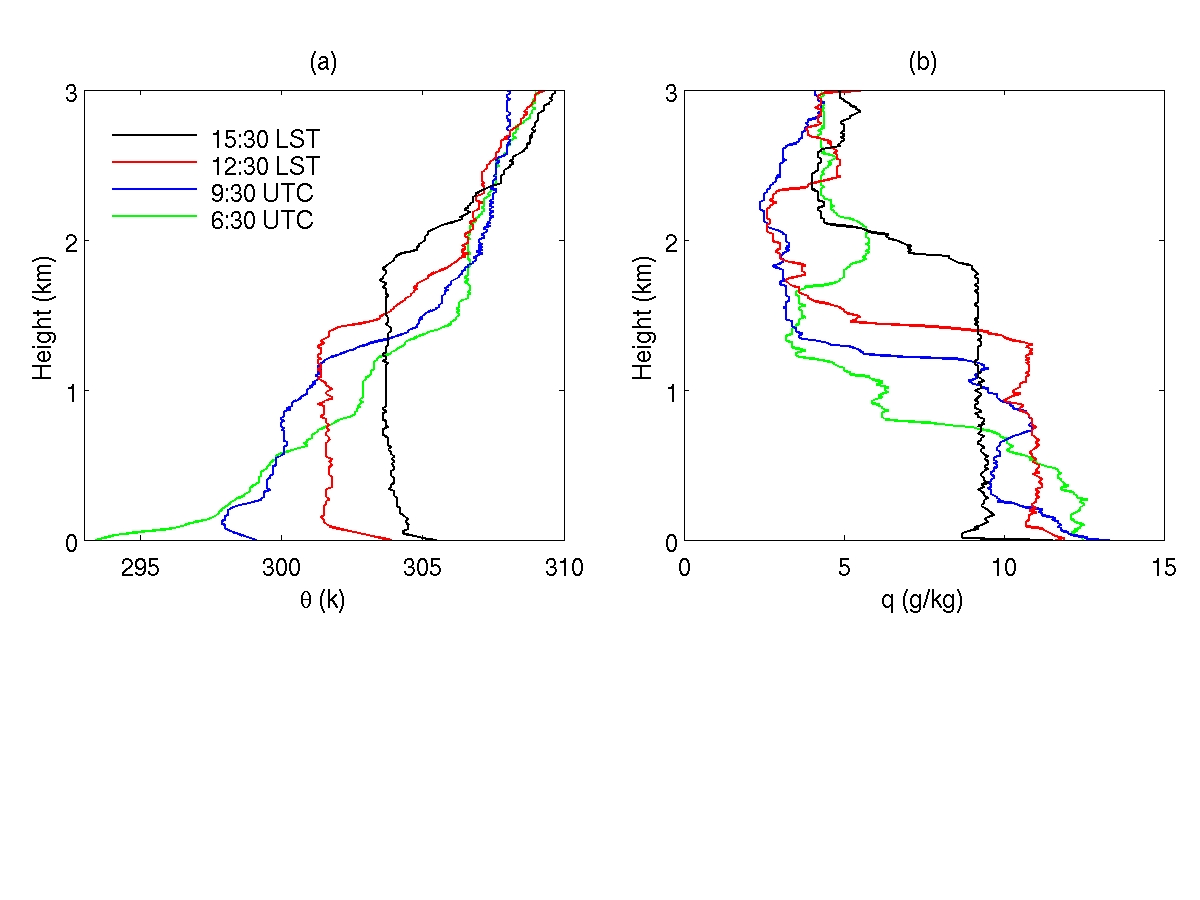 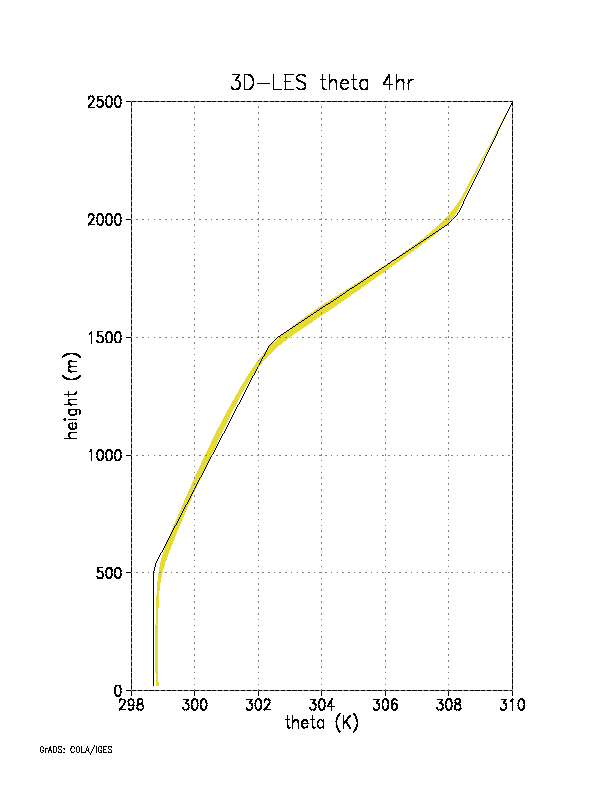 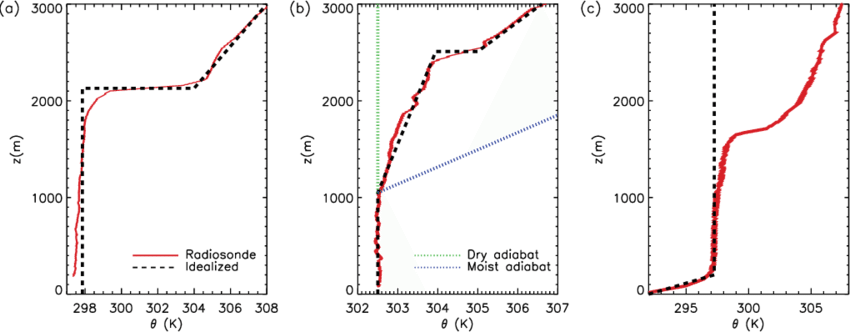 DYCOMS
BOMEX
15:30 LST
12:30 LST
09:30 LST
06:30 LST
300    302    304   306    308     
                         θ (K)
295             300            305     
                       θ (K)
Stratocumulus-topped MBL
Subtropical trade-wind MBL
Southern Great Plains
Typical CBL
Typical nocturnal SBL
The turbulent BL is cleanly separated from the free atmosphere by a capping inversion.
Vertical turbulent mixing is much stronger than the horizontal turbulent mixing.
Turbulence parameterization in mesoscale and large-scale models
Horizontal and vertical turbulent mixing is parameterized separately with the former being handled in a model’s dynamic solver and the latter treated by a standalone 1D module outside the dynamic core. 

Most of model physics, such as, microphysics and radiation, is parameterized in a 1D vertical column framework, thus, it is natural to parameterize vertical turbulent mixing in the same 1D framework so that different model physics can be bundled together in a so-called model physics package.
Unresolved large energy containing turbulent eddies are anisotropic.
Vertical gradient is much larger than horizontal gradient.
There are unique vertical turbulent processes associated with shallow clouds and non-local mixing, which require special treatment in the vertical.
Unique thermodynamic and turbulence structures and characteristics in the eyewalls of tropical cyclones (TCs)
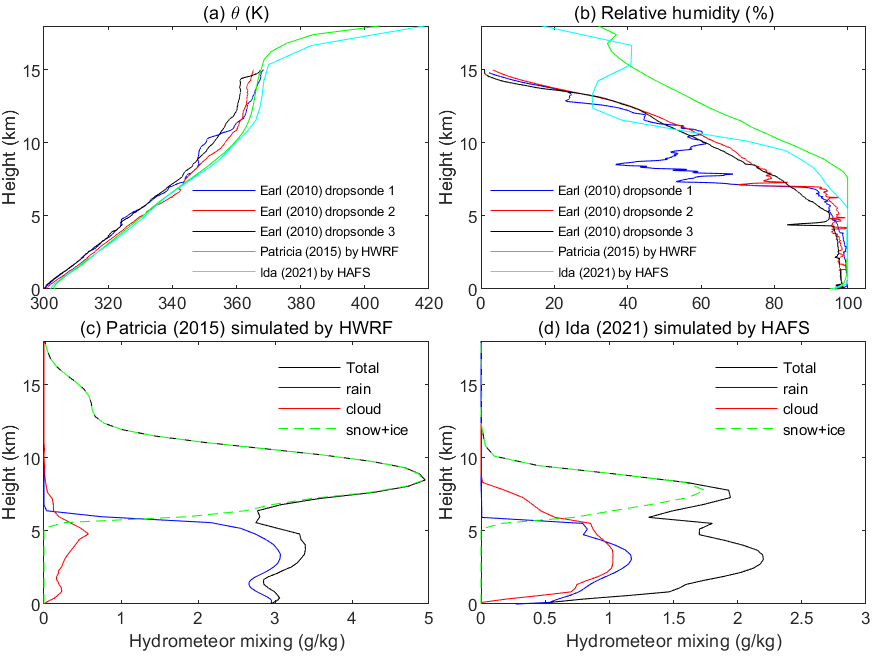 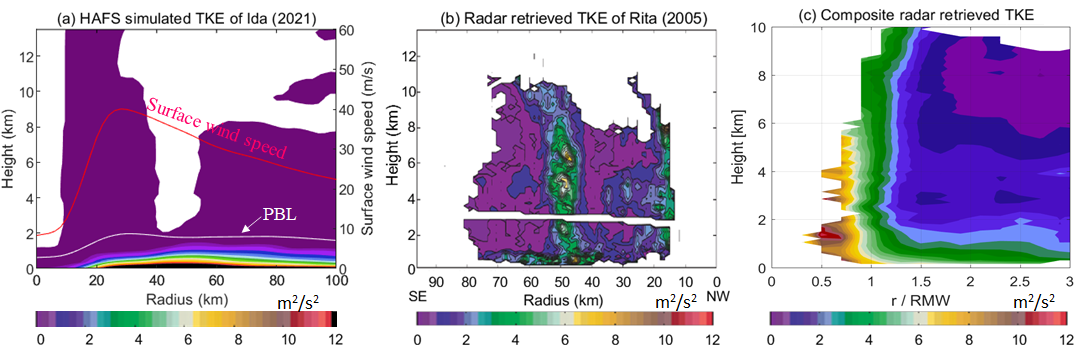 (Lorsolo et al. 2010)
(Zhu et al. 2019)
No inversion exists to separate the BL from the free atmosphere above in the eyewall.
Large Turbulent kinetic energy (TKE) extends from the BL to the upper troposphere in the eyewall.
3D turbulent transport in the inner core of TCs
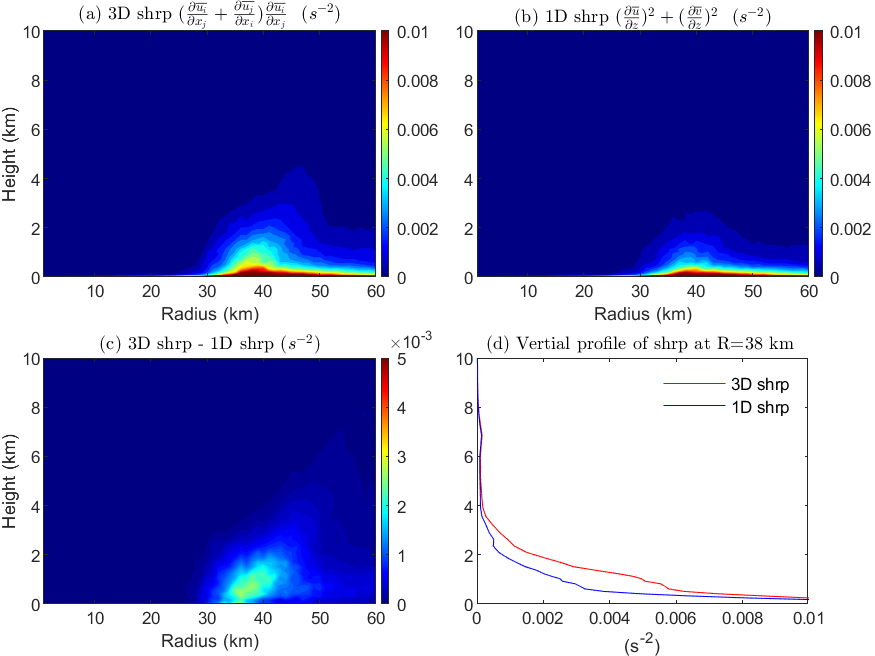 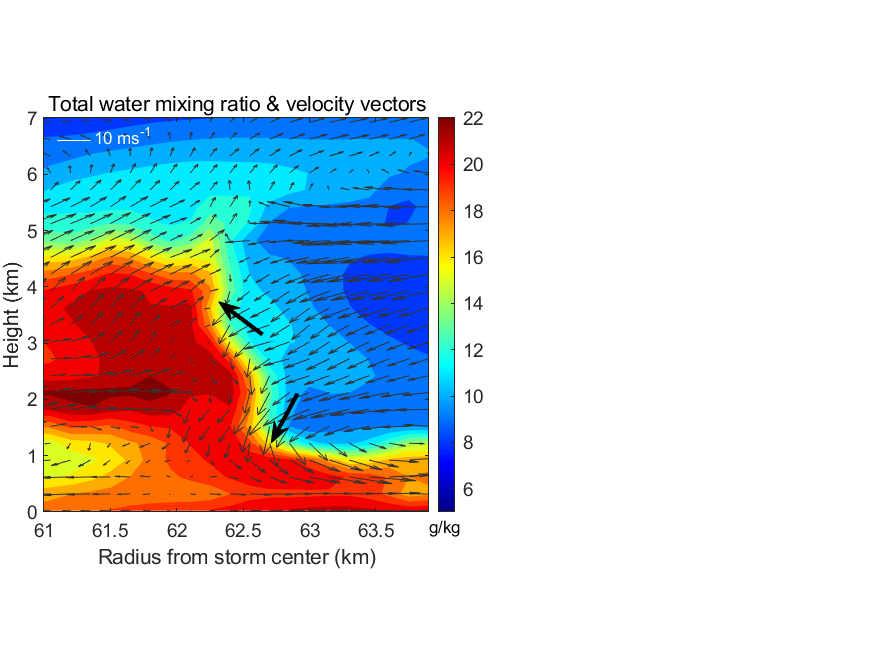 (Zhu et al. 2023)
Large turbulent eddies at the edge of eyewall
Large eddy simulation of Hurricane Isabel (2003)
Turbulent eddies experience large lateral contrast across the edge of the eyewall, which is comparable to the vertical gradients.
3D shear production of TKE is important in the inner core of TCs.
Parameterization of turbulent mixing in the gray zone
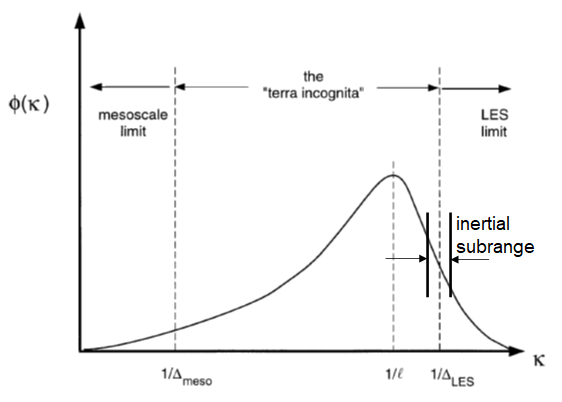 after Wyngaard (2004)
Turbulent eddies in the gray zone possess both isotropic and anisotropic characteristics.
The separated parameterization strategy becomes problematic as turbulent mixing is really three dimensional.
Turbulent eddy energy spectrum
Anisotropic large eddies
Isotropic eddies
Eddy scale
Development of a Scale-Aware 3D TKE scheme in HAFS
3D TKE budget:
Transitioning a 3D TKE scheme at the LES limit to 1D TKE scheme at the MS limit using the blending method proposed by Zhang et al. (2018)
Unique features of the new scheme
iii. Scale aware: achieved by blending LES limit with mesoscale limit via a partition function.
v. Treatment of horizontal mixing
Horizontal divergence damping in FV3 dynamic core
This provides a way to parameterize the LES-3D component of the first-order damping in terms of the predicted TKE consistent with the vertical diffusion parameterization.
Validation of SA-3D TKE scheme
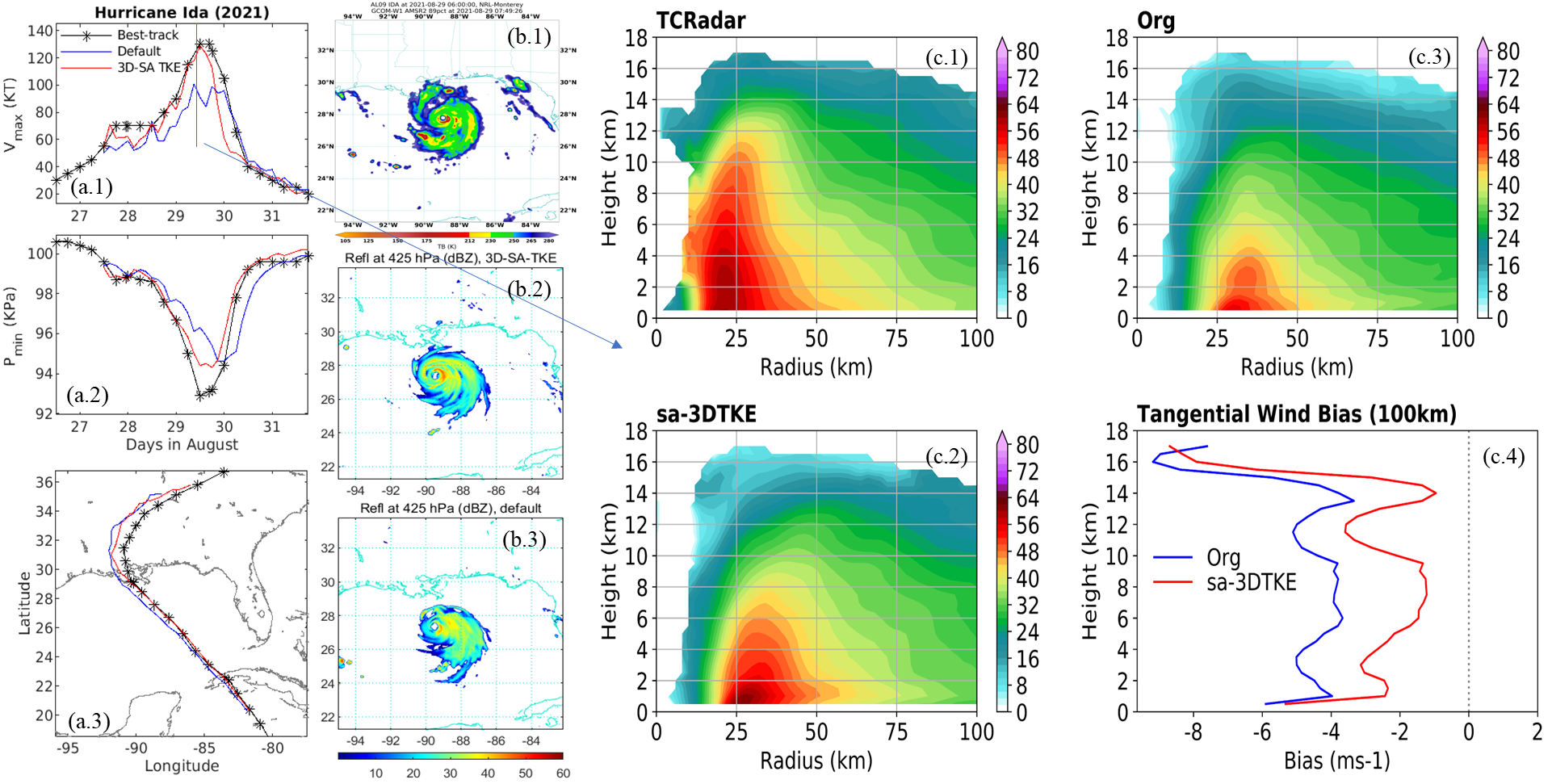 Bias error of five simulation cycles of Hurricane Danielle (2022)
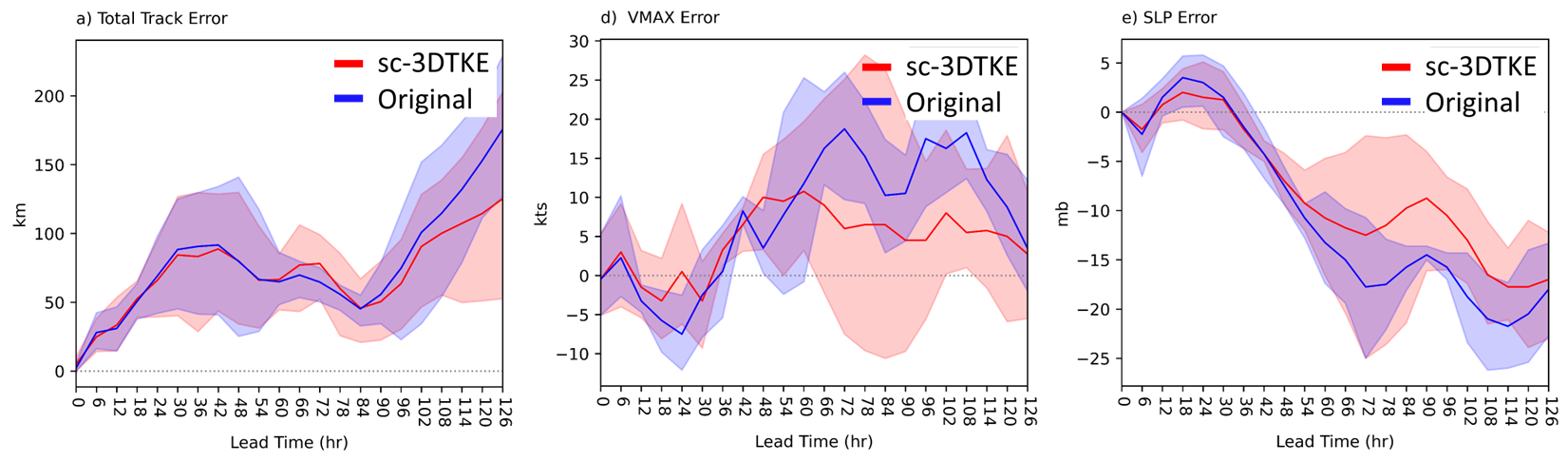 Bias error of four simulation cycles of Hurricane Fiona (2022)
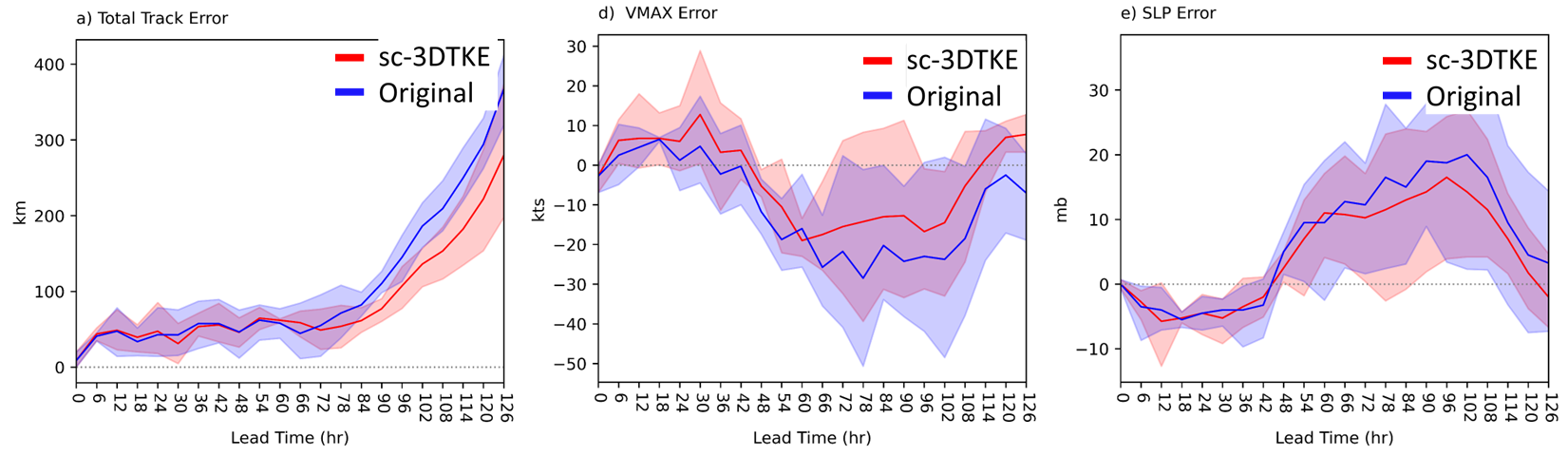 Statistical Evaluations of HAFS Simulations
Weak storms (<CAT-3): 
2021: Elsa (4C), Fred (4C), Henri (4C); 
2022: Danielle(5C), Earl (4C); 
2023: Margot (4C), Philippe (4C), Tammy (8C), 
totaling 37 cycles
Major storms (>=CAT-3): 
2021: Grace (4C), Ida (6C), Larry (4C), Sam (4C); 2022: Fiona (4C), Ian (8); 
2023: Franklin (4C), Idalia (5C), Lee (4C), 
totaling 43 cycles.
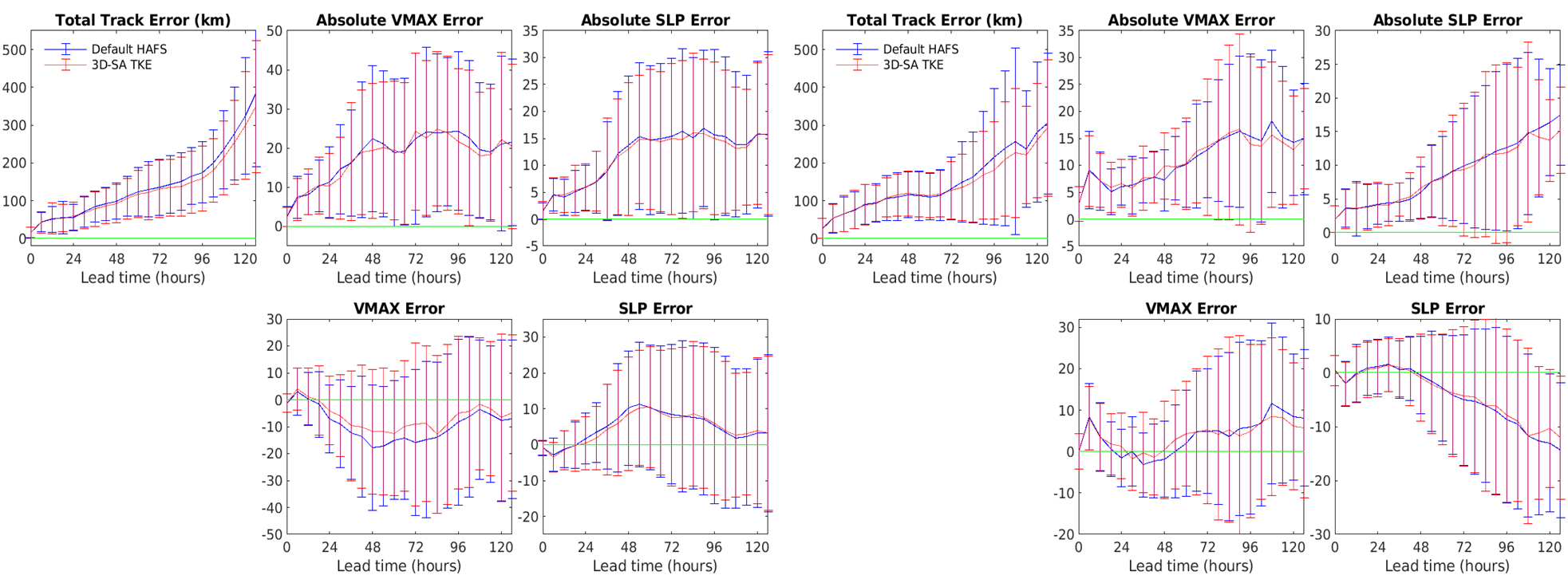 Summary
A scale-aware 3D TKE scheme applicable to the gray zone has been developed and implemented in HAFS. Simulations of historical storms show that the scheme improves the forecasting skill of HAFS in simulating tracks and intensities of tropical cyclones.
Ongoing and Future Work
Working with EMC, we are currently transitioning the scheme from research to operations.